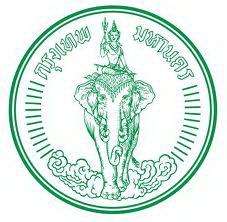 หลักเกณฑ์และวิธีการ
ประเมินผลการปฏิบัติราชการ
ประจำปีงบประมาณ
พ.ศ. 2561
กรง. สกก.
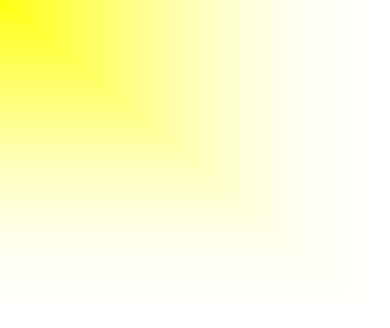 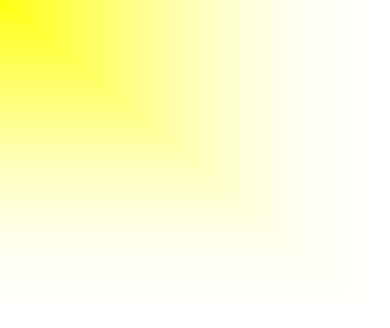 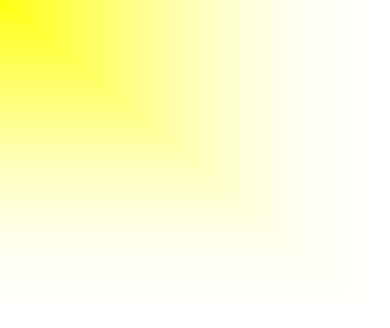 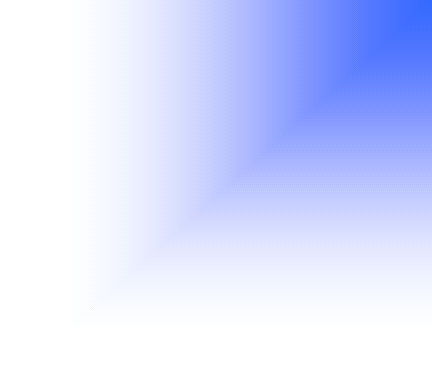 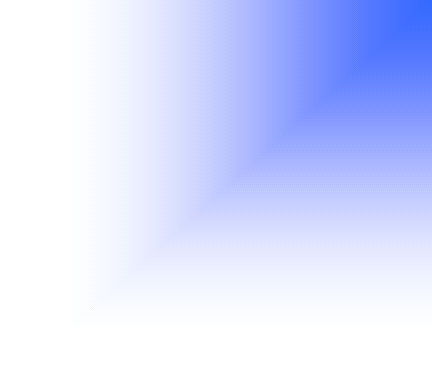 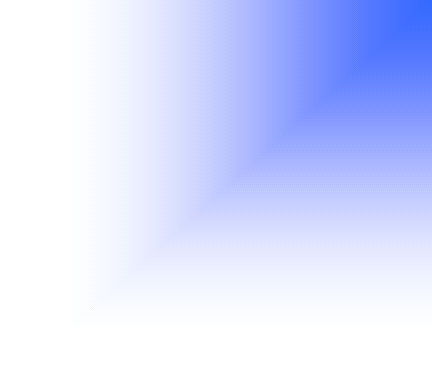 มิติที่ 2
มิติที่ 1
1
มิติที่
2
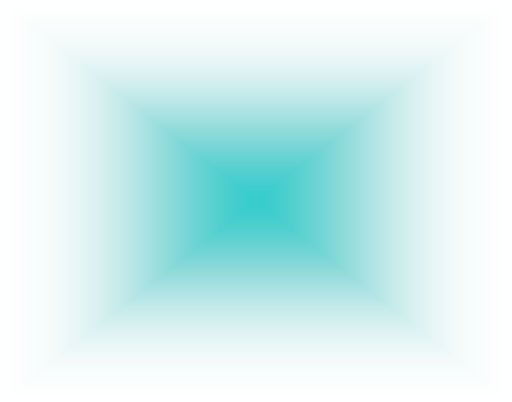 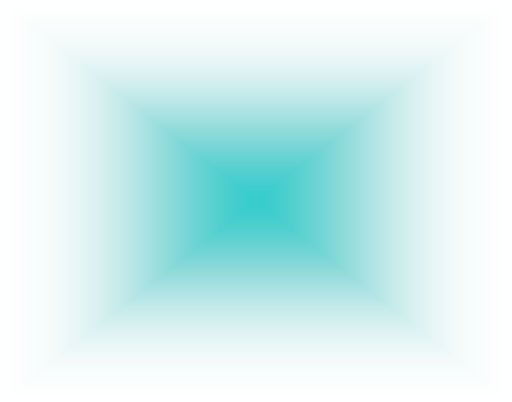 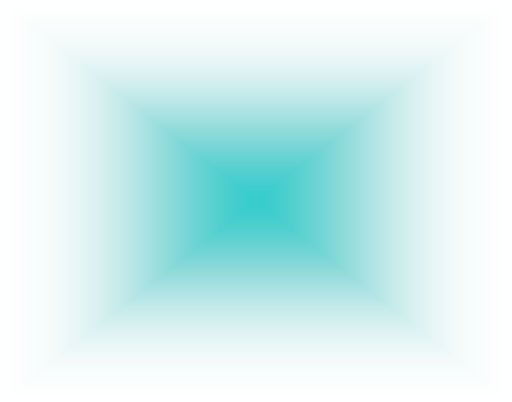 ด้านประสิทธิผล
ด้านคุณภาพการให้บริการ
ประสิทธิภาพของ
การปฏิบัติราชการ
ประสิทธิผลตามพันธกิจ
ตามยุทธศาสตร์
กรอบการประเมิน
กรอบการประเมิน
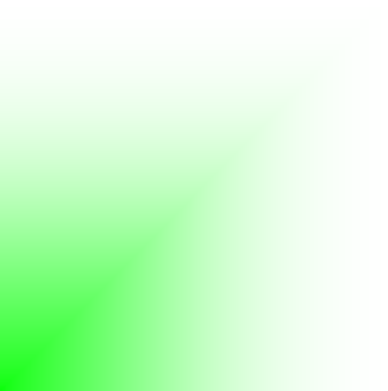 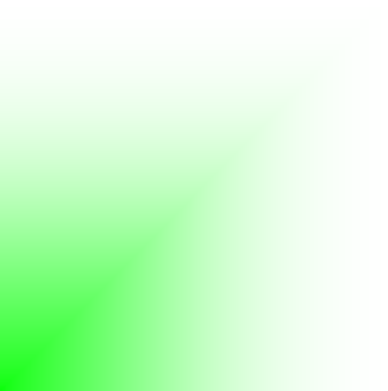 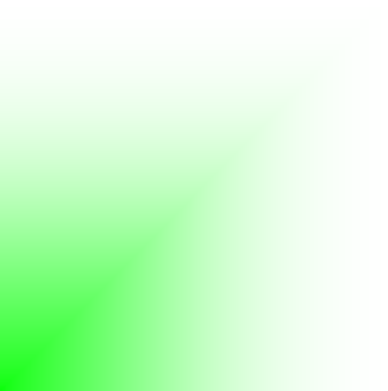 การปฏิบัติราชการของ
ตามมติ
ครม
.
.
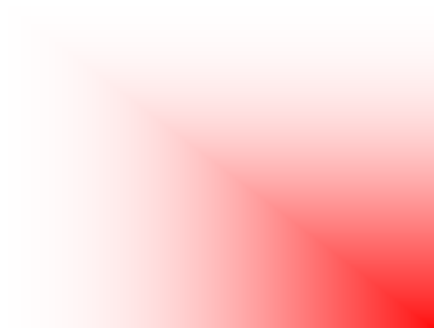 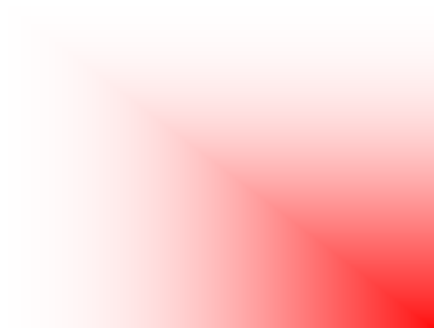 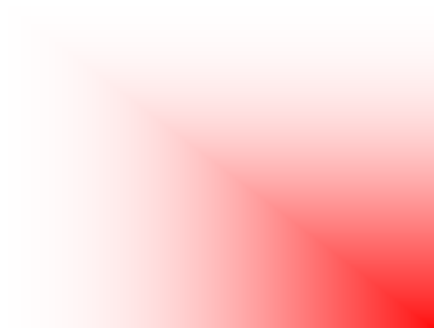 หน่วยงาน/ส่วนราชการฯ
และแผนยุทธศาสตร์
ส่วนราชการ
มิติที่ 3
มิติที่ 4
มิติที่
4
มิติที่
3
ด้านการพัฒนาองค์กร
ด้านประสิทธิภาพ
การพัฒนาองค์การ
คุณภาพการปฏิบัติราชการ
ของการปฏิบัติราชการ
กรอบการประเมินผลการปฏิบัติราชการ
ตัวชี้วัด 9 ตัวชี้วัดหลัก
เพื่อให้นโยบายผู้บริหาร และผลงานของหน่วยงานบรรลุตามเป้าหมายที่กำหนด เพื่อประโยชน์ของประชาชนตามยุทธศาสตร์ของกรุงเทพมหานคร
เพื่อให้หน่วยงานปฏิบัติงานโดยใช้ทรัพยากรได้อย่างคุ้มค่า ในด้านการเงินการคลัง และ         การคาดการณ์ความเสี่ยงที่อาจจะเกิดขึ้น  ในการทำงาน
เพื่อให้หน่วยงานให้ความสำคัญกับผู้รับบริการ             ในการให้บริการ        ที่มีคุณภาพ ส่งผลให้ผู้รับบริการมี
ความพึงพอใจสูงสุด
เพื่อให้หน่วยงานมีภาพลักษณ์ที่โปร่งใสเป็นองค์กรที่ปลอดทุจริตและบุคลากรมีคุณภาพชีวิตในการทำงานที่ดี
หน่วยงานสามารถอุทธรณ์ตัวชี้วัดฯ    โดยคณะกรรมการอุทธรณ์ฯ (รอบ 2)
วิธีการและขั้นตอนการประเมินผลการปฏิบัติราชการ
คณะกรรมการเจรจาตกลงการประเมินผลการปฏิบัติราชการของหน่วยงานสังกัดกรุงเทพมหานคร
มี 6 คณะ แต่ละคณะ  ประกอบด้วย
คณะกรรมการอุทธรณ์การประเมินผลการปฏิบัติราชการของหน่วยงานสังกัดกรุงเทพมหานคร
ปฏิทินการประเมินผลการปฏิบัติราชการประจำปีงบประมาณ พ.ศ. 2561
22 ส.ค. 2560
29 ส.ค. 2560
ภายใน 30 ก.ย. 2560
1 ต.ค. 2560
16 ต.ค. 2560
ภายใน 31 ต.ค. 2560
ภายใน 18 เม.ย. 2561
19 – 27 เม.ย. 2561
ภายใน 31 พ.ค. 2561
14 ก.ย. 2561
ภายใน 17 ก.ย. 2561
1 – 9 ต.ค. 2561
ภายใน 26 ต.ค. 2561
29 ต.ค. – 2 พ.ย. 2561
8 พ.ย. 2561
21 พ.ย. 2561
23 พ.ย. 2561
26 – 30 พ.ย. 2561
12 ธ.ค. 2561
27 ธ.ค. 2561
2 ม.ค. 2562
หมายเหตุ ช่วงเวลาดำเนินการอาจมีการปรับเปลี่ยนตามความเหมาะสม
การคำนวณคะแนน
น้ำหนักคะแนน เกณฑ์การให้คะแนน คะแนนรวม และทศนิยม
        - น้ำหนักคะแนนของแต่ละตัวชี้วัดในทุกมิติรวมกันเท่ากับร้อยละ 100 
        - เกณฑ์การให้คะแนนในแต่ละตัวชี้วัด และคะแนนรวมจะมีการแบ่งเป็นช่วงระดับคะแนน 1 - 5 
        - การคิดคะแนนจะมีการกำหนด ให้มีทศนิยม 3 ตำแหน่ง
ตัวอย่าง
วิธีการคิดผลการดำเนินการให้เป็นคะแนน
2.164
ผลการดำเนินงาน
2.164
วิธีการคิดผลการดำเนินการให้เป็นคะแนน
1. หาผลต่างของช่วงร้อยละ
2.5 – 0 = 2.5
2. หาผลต่างของระดับคะแนน
4 – 3 = 1
3. หาผลต่างของผลการดำเนินการ
กับร้อยละความสำเร็จฯ ที่ตั้งไว้ในระดับคะแนนน้อยกว่า
2.164 – 0 = 2.164
2.164
วิธีการคิดผลการดำเนินการให้เป็นคะแนน
4. การหาเศษของคะแนน
2.164 X 1 = 0.866
        2.5
ผลต่างของผลการดำเนินการ x ผลต่างของระดับคะแนน
ผลต่างของช่วงร้อยละ
5. สรุปคะแนน
3 + 0.866 = 3.866
การสรุปคะแนนประเมิน
ค่าคะแนนถ่วงน้ำหนัก  = น้ำหนักคะแนนของตัวชี้วัดนั้น ๆ x ค่าคะแนนที่ได้                    
                                น้ำหนักคะแนนรวมทุกตัวชี้วัด
2   x 3.866 = 0.225
    100
เกณฑ์การให้คะแนนในภาพรวม
* ทศนิยม 3 ตำแหน่ง